общегосударственное противодействие терроризму
методы террористических актов
1
Обстрел из за сады
2
Обстрел из движущегося автомобиля
3
применение отравляющих веществ
4
похищение людей
минирование мест с большим  
скоплением людей
5
Развитие нормативной базы в сфере противодействия терроризму
Указ Президента Российской Федерации от 13 сентября 2004 г. «О неотложных мерах по повышению эффективности борьбы с терроризмом»
Федеральный закон от 6 марта 2006 года № 35   «О противодействии терроризму» 
Указ Президента Российской Федерации от 15 февраля 2006 года № 116     «О мерах по противодействию терроризму» 
постановление Правительства РФ от 4 мая 2008 г. № 333«О компетенции федеральных органов исполнительной власти, руководство деятельностью которых осуществляет Правительство Российской Федерации, в области противодействия терроризму»
Общегосударственная система противодействия терроризму
Совокупность субъектов противодействия терроризму и нормативных правовых актов, регулирующих их деятельность по их выявлению , профилактике, пресечению раскрытию и расследованию террористической деятельности, ликвидация последствий проявлений терроризма.
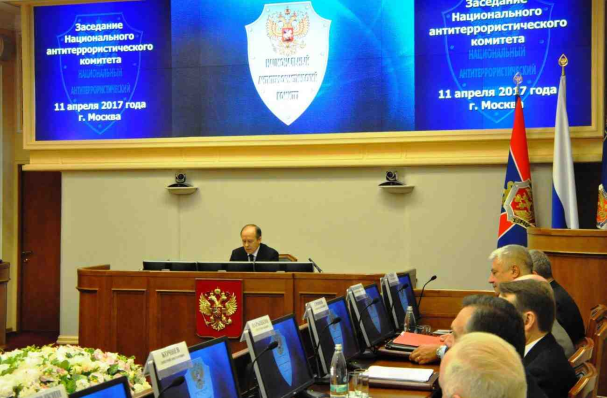 субъекты противодействия терроризму
Уполномоченные органы государственной власти
Органы 
местного самоуправления
Граждане оказывающие содействие
Аппарат 
Национального
антитеррористического
комитета и 
Федерального оперативного штаба
Аппараты
Формируются в территориальных 
органах безопасности
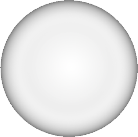 НАК
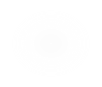 Оперативные штабы
субъектов РФ
Антитеррористические комиссии
Субъектов РФ
Президент
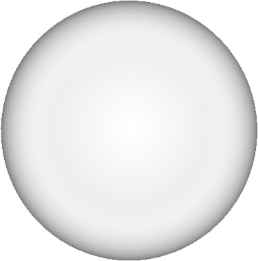 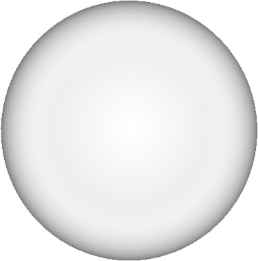 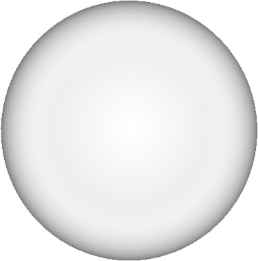 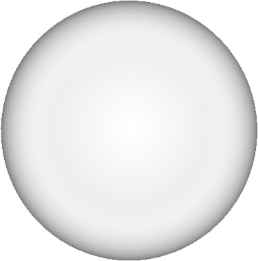 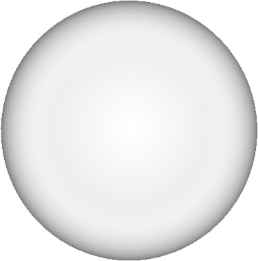 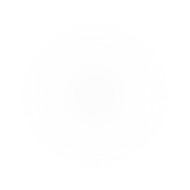 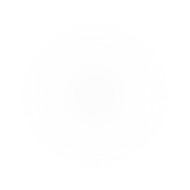 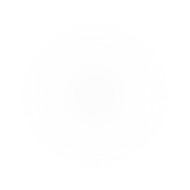 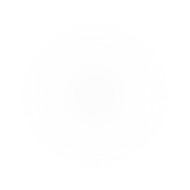 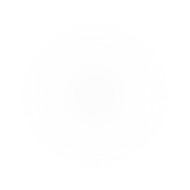 Схема координации деятельностипо противодействию терроризму в Российской Федерации
общегосударственное противодействие терроризму
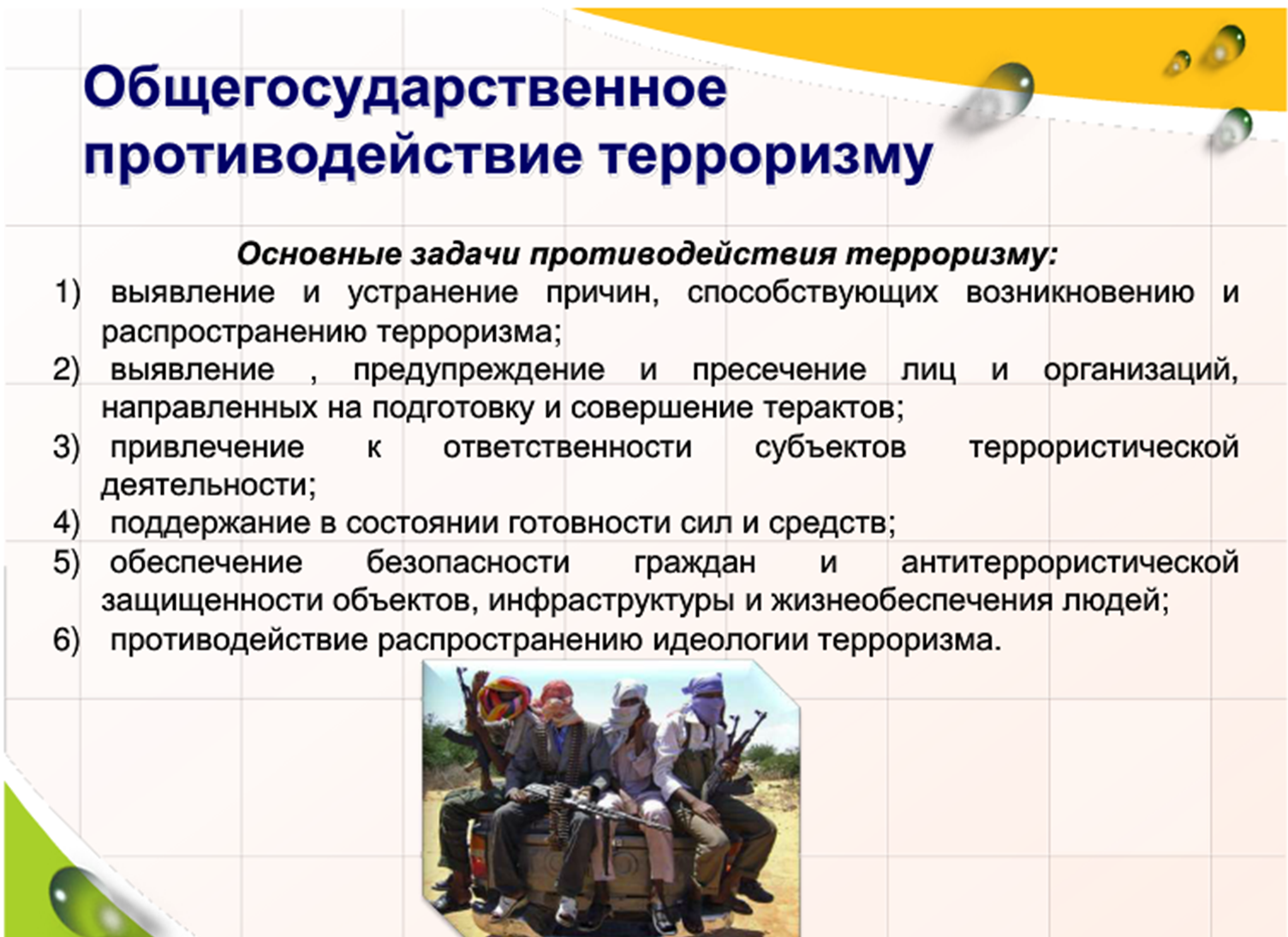 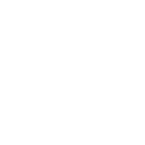 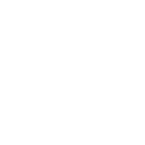 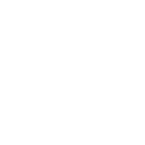 направления противодействия терроризму
профилактика терроризма
ликвидация последствий террора
борьба с терроризмом
Профилактика терроризма
Создание системы противодействия терроризму
Осуществления мер правового, организационного, оперативного, военного и технического характера, направленных на обеспечение антитеррористической защищённости  потенциальных объектов посягательства
Усиления контроля за соблюдением административно-правовых режимов
Организация борьбы с терроризмом
Подход, анализ причин возникновения и распространения терроризма
Разграничения функций и зоны ответственности противодействия терроризму
Своевременное решение задач включающие в себя аппаратные комплексы.
Минимизация последствий проявления терроризма:
Недопущение человеческих потерь
Своевременное проведение аварийно-спасательных работ при совершении террористического акта, оказание медпомощи
Восстановление повреждённых  или разрушенных объектов в результате террористического акта
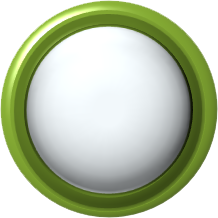 К антитеррористической деятельности могут привлекаться представители силовых ведомств
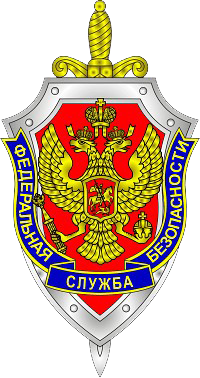 ГО
ФСБ
Россгвардия
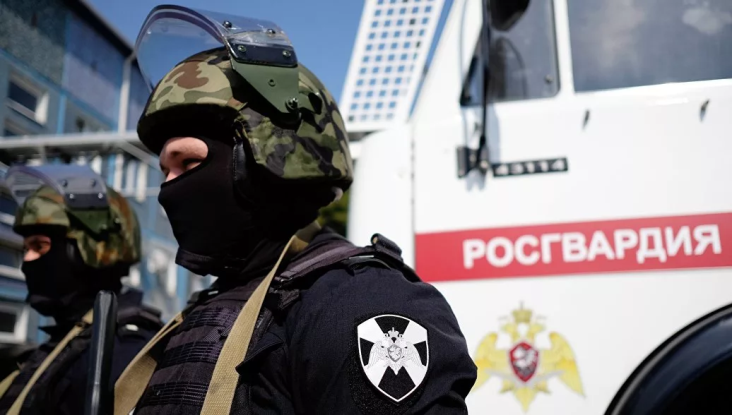 НАПРАВЛЕНИЯ ИНФОРМАЦИОННОГО ПРОТИВОДЕЙСТВИЯ ТЕРРОРИЗМУ:
информационно-аналитическое обеспечение противодействия терроризму и экстремизму
пропагандистское обеспечение
идеологическое
образовательное направление
Проанализируйте и охарактеризуйте основные направления, которым осуществляется противодействие терроризму в Российской Федерации. Приведите известные вам примеры противодействия терроризму
Направления противодействия
терроризму